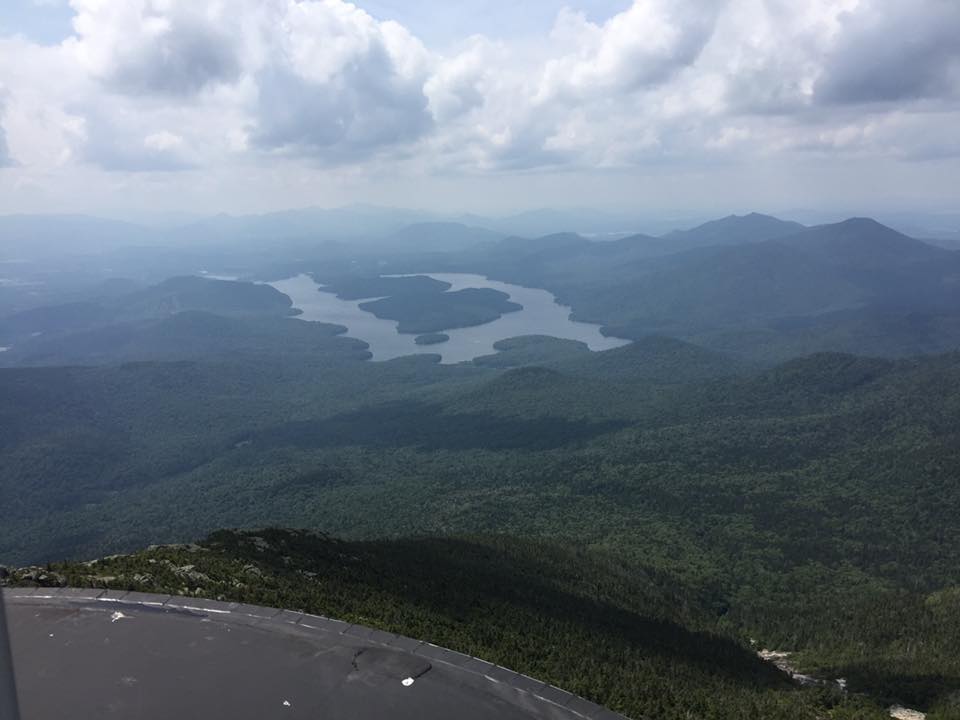 CPOC Pilot Study:Transition Metals Update
Amy Christiansen
March 15, 2018
1
Organic Species in Clouds
Cloud Processing
Vertical redistribution of trace species

Medium for aqueous-phase oxidation of volatile organic carbons
multiphase chemistry
OH
OH
OH
O3
SO2
WSOGs
NOx
O3
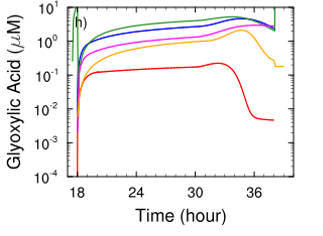 Organic acid production in models inconsistent
2
Barth, Ervens, and McNeill Model Intercomparison, 2017
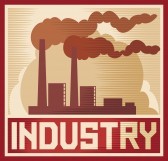 ANTHRO
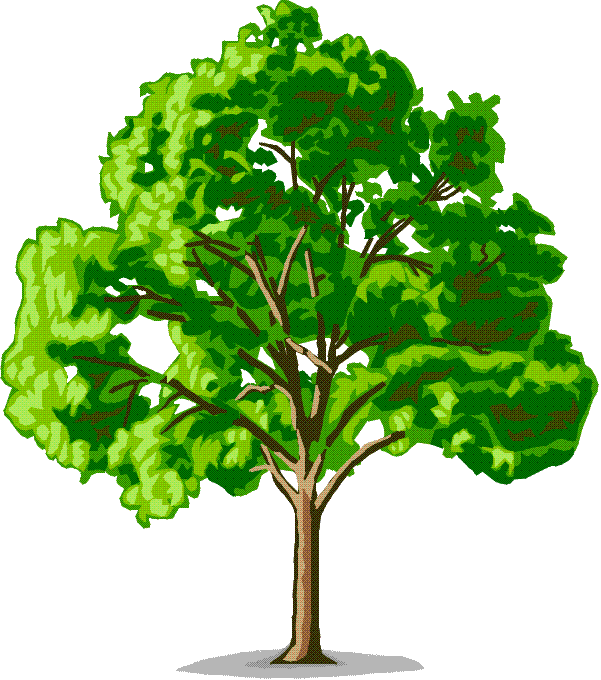 BIOGENIC
[Speaker Notes: Put in pictures from model intercomparison, choose some acids
Mention that chemical reaction is barebones and that many complexes can form and participate in these reactions
Mention where metals come from
Once in clouds, get radiative impacts (particles scatter and absorb incoming solar radiation and light backscattered from clouds), transport of pollutants
Cloud processing poorly understood; Organic acid concentrations cannot be accurately modeled]
Cloud Water Chemical Composition
Increase understanding transition metal effects on the concentrations and species of organic acids found in cloud water
Collect and analyze cloud water samples from Whiteface Mountain, NY, for transition metal oxidation states and concentrations, and organic acids
3
Cloud collection system
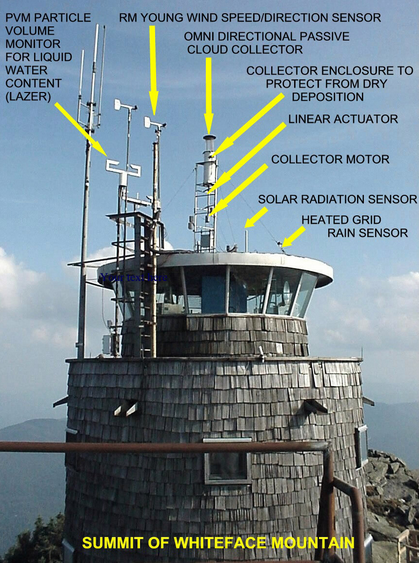 Liquid water content (LWC) is 0.05 g m-3 or greater

Wind speed is 2 m s-1 or greater

Temperature is 2 ºC or greater

Heated grid rain sensor indicates no rain
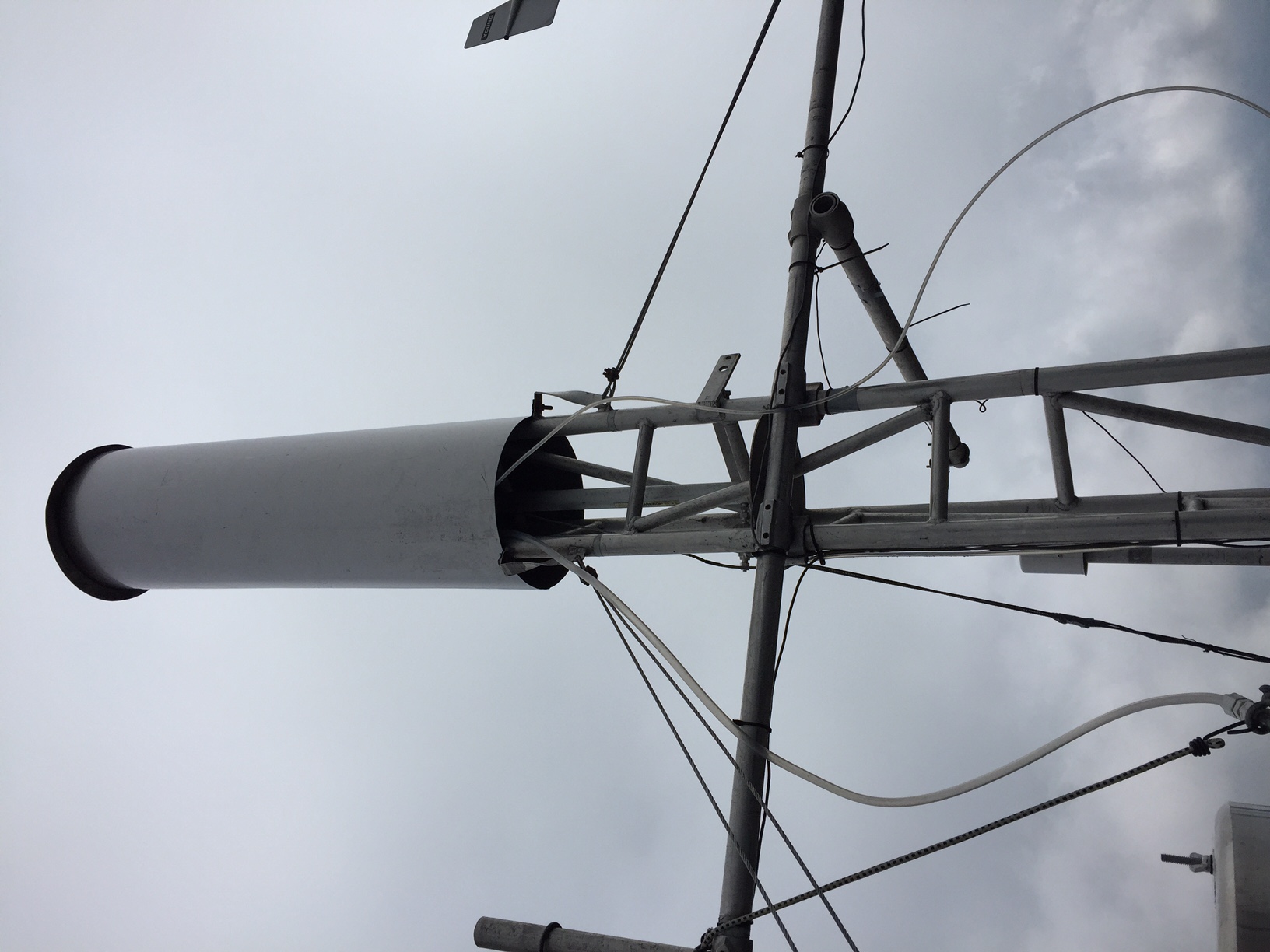 4
http://www.adirondacklakessurvey.org/wfc.shtml
Cloud collection system
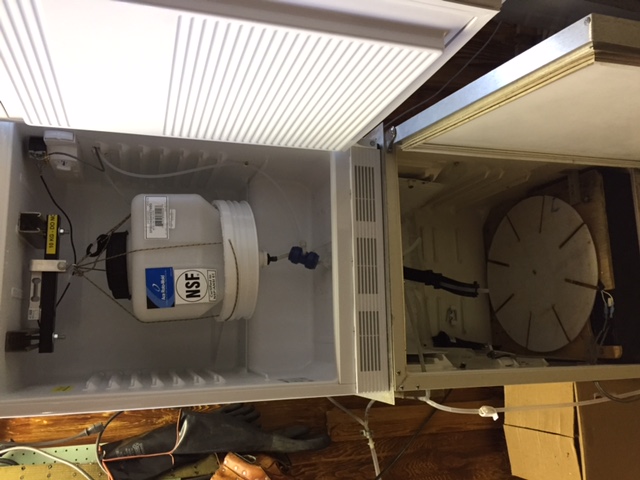 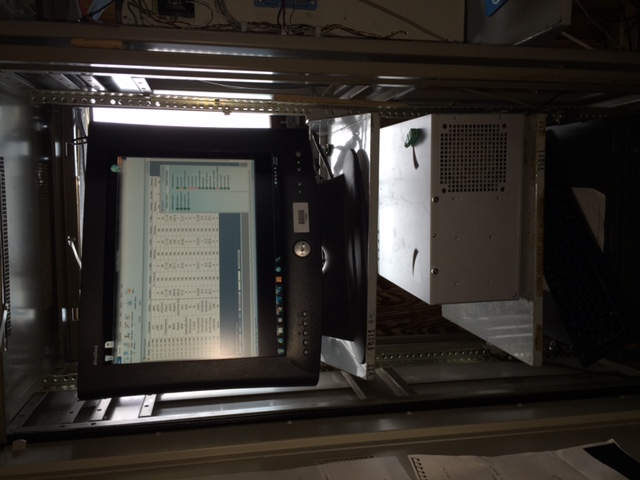 5
[Speaker Notes: Overnight sample: 250 mL to ALSC, rest to me
Hourly samples: half to ALSC (get combined into 12-hour sample), half to me, ALSC gets 250 mL for sure (was never an issue when we sampled)]
Transition Metal Oxidation States
Fe(II) analysis
Complex with ferrozine in ammonium acetate buffer
Measure absorbance at 562 nm with UV-Vis spectrometer

Cu(II) analysis
Complex with polyethyleneimine (PEI) in citrate buffer
Measure absorbance at 280 nm with UV-Vis spectrometer

NOTE: Freezer issues means numbers obtained are not representative of atmospheric conditions
6
[Speaker Notes: Ferrozine image: http://www.chemistry.wustl.edu/~edudev/LabTutorials/Ferritin/feferr.html
Mn(ii) image: Hach company, 2007]
Results from Photometric Analysis
Most Fe(II) samples below instrument detection limits





All Cu(II) samples below instrument detection limits
Currently working on method detection limits
*Siefert et al. 1998 measured Fe(II):
-Fe(II) concs were same order of mag, but some in 1000s of nM
7
[Speaker Notes: Finding Fe in rinse means that some metals are likely in sampling lines. How does this compare to concentrations found by Siefert? Also mention detection limits. Were any in non-glass containers? Note that these number can’t really be trusted (freezer breaking, storage effects, etc.), but we do show that we can definitely detect these metals with these methods. Also proved that we can ship these samples without destroying them.]
Future Analysis
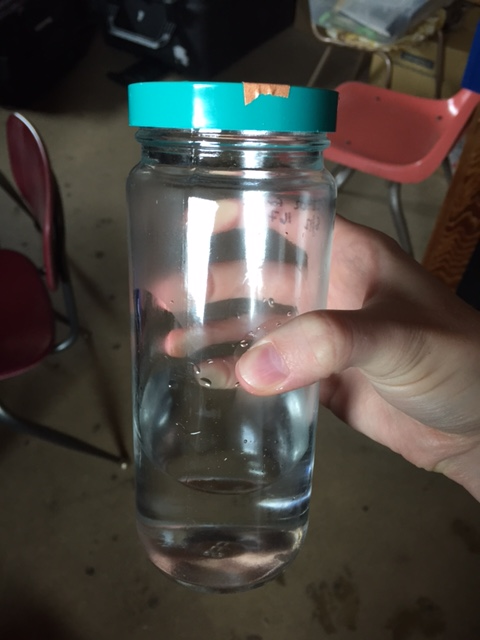 Total concentrations
High-resolution inductively-coupled plasma mass spectrometer (Johnson group, UCI)
Obtain Fe(III) and Cu(I) concentrations by difference

Identify carboxylic acids
Analyze via LC-MS for identities and concentrations (Saltzman group, UCI)
8
[Speaker Notes: Which carboxylic acids do you expect to see?]
Future Improvements on Analysis
Measure concentrations immediately for oxidation state analysis

Reduce storage time for total metals analysis
9
[Speaker Notes: Feasible for Fe(II) and Cu(II) concentrations; will need to ship samples and have them run on ICP-MS immediately upon receipt to minimize storage losses. Currently testing storage loss.]
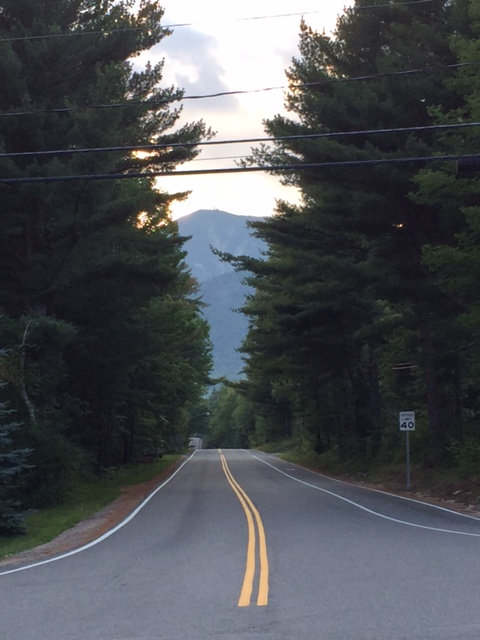 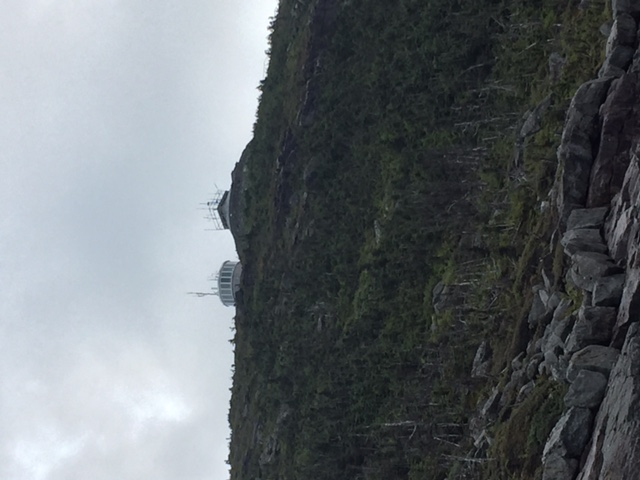 10
Fine particulate matter (PM2.5)
Complex matrix that includes organic acids
Oxidation of volatile organic carbons
Clouds transport pollutants from boundary layer to free troposphere
Hard to sample clouds
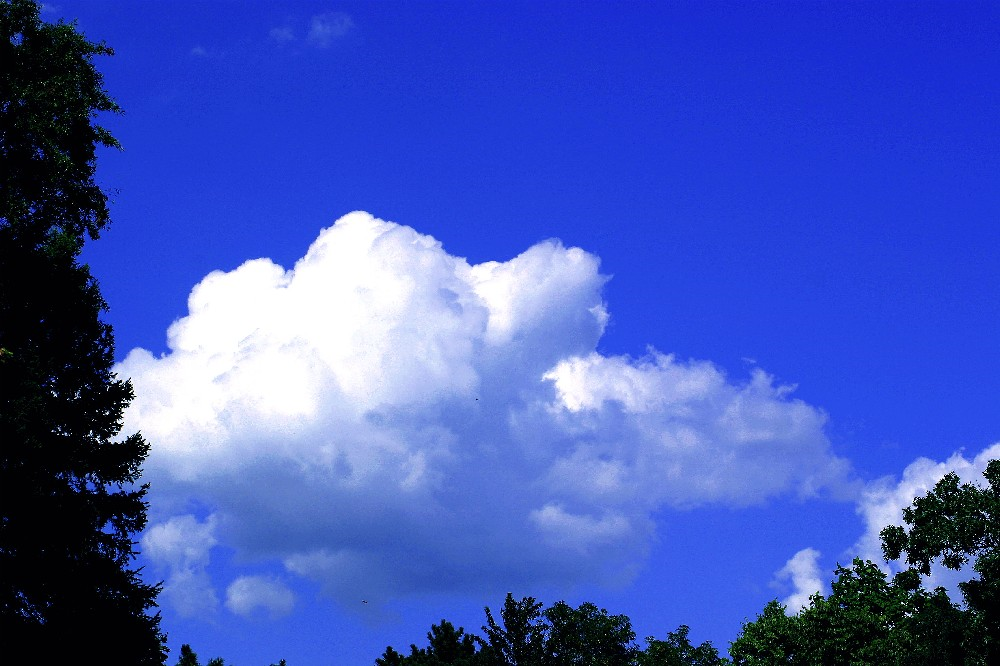 multiphase chemistry
OH
OH
OH
O3
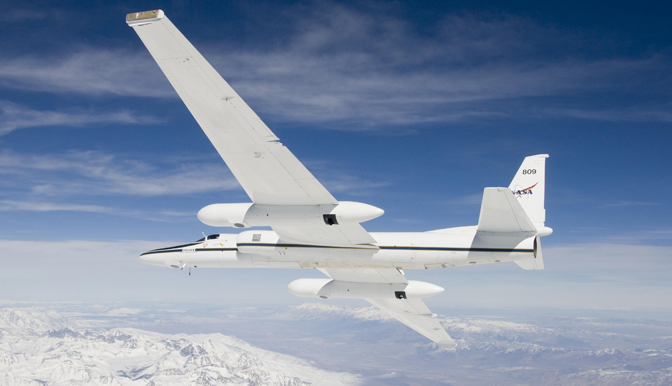 SO2
WSOGs
NOx
O3
https://www.nasa.gov/centers/armstrong/news/FactSheets/FS-046-DFRC.html
11
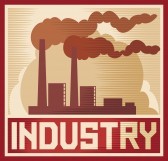 ANTHRO
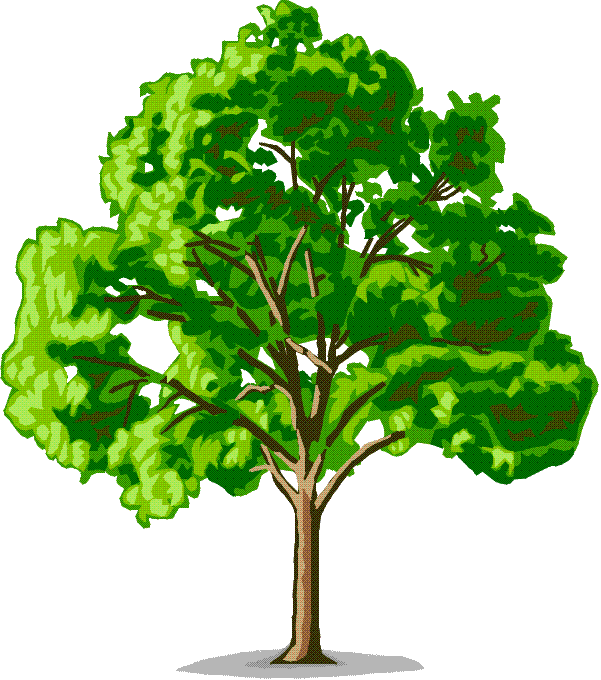 BIOGENIC
[Speaker Notes: Mention how models underpredict scattering and organic carbon aloft (above cloud deck) because they don’t include cloud processing, subsequent impacts not well characterized (models consistently underpredict organic carbon aloft because cloud processing not included/not well understood, predictions of scattering above clouds not understood because measurements above cloud not available)
Aloft aerosols above clouds:
	scatter diffuse backscatter
	subject to less removal processes
Vertical redistribution of trace species 

Medium for aqueous-phase oxidation of volatile organic carbons]
Motivation
Increase understanding of in-cloud oxidation processes and extent to which transition metals contribute to the oxidative capacity of cloud droplets

Improve atmospheric models that predict organic acid concentrations through inclusion of transition metal oxidation reactions

Improve understanding of effect of cloud processing on the concentrations and species of organic acids found in cloud water
12